Vysoká škola technická a ekonomickáÚstav technicko-technologický
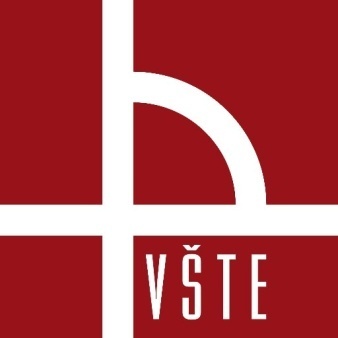 Optimalizace odpadového hospodářství ve zvolené lokalitě
Autor: Bc. Lukáš Froněk
Vedoucí: doc. Ing. Rudolf Kampf, Ph.D., MBA
Oponent: Ing. Martin Komorný
Cíl práce
Cílem diplomové práce je na základě analýzy aktuálního stavu systému sběru a třídění komunálního odpadu ve zvolené lokalitě navrhnout takové alternativy, které povedou ke zvýšení efektivity sběru komunálního odpadu a současně ke snížení nákladů. Jednotlivé alternativy budou porovnány pomocí metod vícekriteriálního rozhodování.
Použité metody
sběr informací a zpracování dat
dedukce
analýza
pozorování
dotazník
rozhovor
vícekriteriální rozhodování (TOPSIS a WSA)
Vybraná lokalita
Jihočeský kraj

Besednice

816 obyvatel
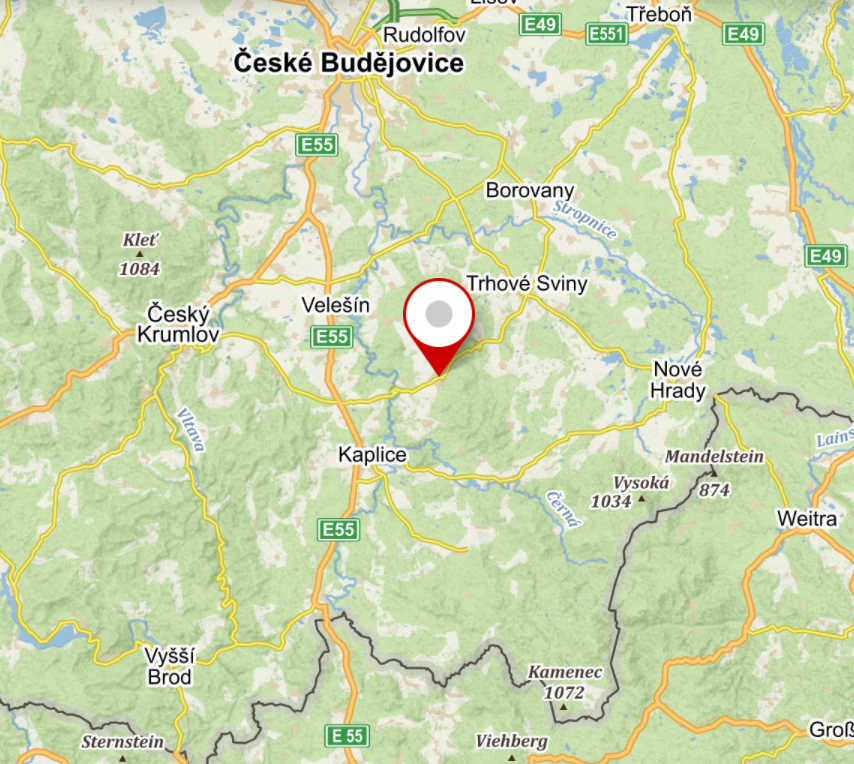 Sběrná místa
12 sběrných míst

Nádoby (1100 l):
   plast - 20 nádob
   papír - 15 nádob
   sklo  - 12 nádob
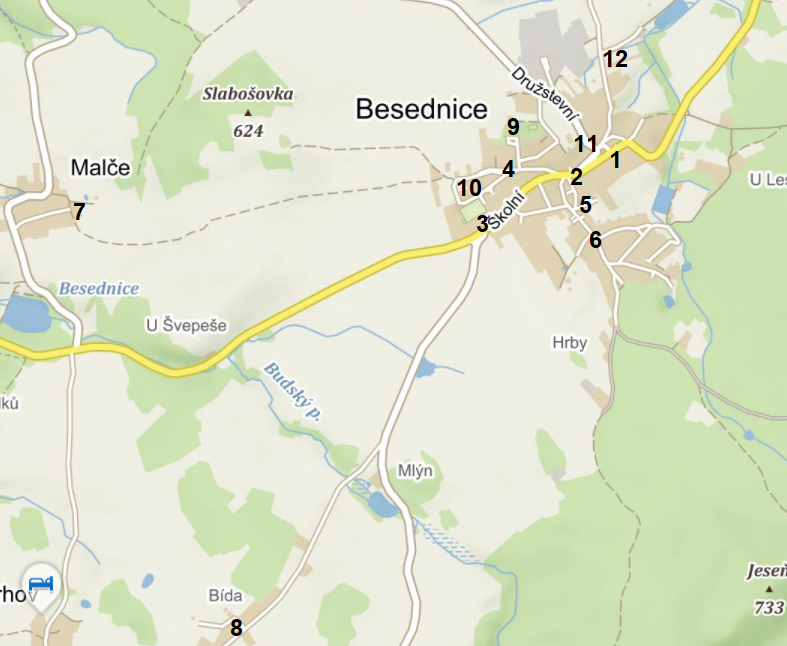 Naplněnost nádob - pozorování
Pozorováno 8 sběrných míst 
      Naplněnost nádob - sběrný dvůr
Dotazník
14 otázek
      V případě, že netřídíte, uveďte důvod
Návrhy opatření
Varianta 1 - doplnění nádob (1 100 l)

Varianta 2 - DUO nádoby (260 l)

Varianta 3 - samostatné nádoby (110 l)

Varianta 4 - pytlový sběr (120 l)
Kritéria
Kritérium 1 – investiční náklady (Kč) – váha = 0,3

Kritérium 2 – objem (l) – váha = 0,1

Kritérium 3 – svozové náklady (Kč) – váha = 0,4

Kritérium 4 – dostupnost (1 až 3 body) – váha = 0,2
Pořadí variant
Ekonomické zhodnocení
Současný stav (poplatek 500 Kč na osobu za rok)
komunální odpad = frekvence 1x7 dní
plasty a papíry = frekvence 2x měsíčně (47 l)

průměr na obyvatele = - 248 Kč

Navrhovaný stav – varianta 2 (DUO nádoby)
komunální odpad = frekvence  1x14 dní
plasty a papíry = frekvence 1x měsíčně (108 l)

průměr na obyvatele = 81 Kč

investiční náklady = 345 780 Kč (339 nádob)
Závěrečné shrnutí
Doporučení:
systém sběru v domácnostech

DUO nádoby

Závěr:
snížení nákladů a poplatku

efektivita

větší motivace třídit odpad
Děkuji za pozornost
Doplňující dotazy
Doplňující dotazy vedoucího práce:
Jaká je situace v zahraničí (v kontextu práce)?
Budou se výsledky práce aplikovat?
Doplňující dotazy oponenta práce:
Konzultoval jste Vaše poznatky s vedením obce Besednice? Pokud ano je možné Váš návrh realizovat?